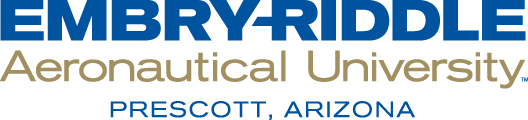 The EagleSat 2 Structure
Lillian Sudkamp - Fabrications Integrator
Embry-Riddle Aeronautical University Prescott
College of Engineering
Mentor: Dr. Ahmed Sulyman
Arizona Space Grant Symposium
April 6, 2023
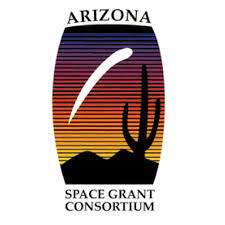 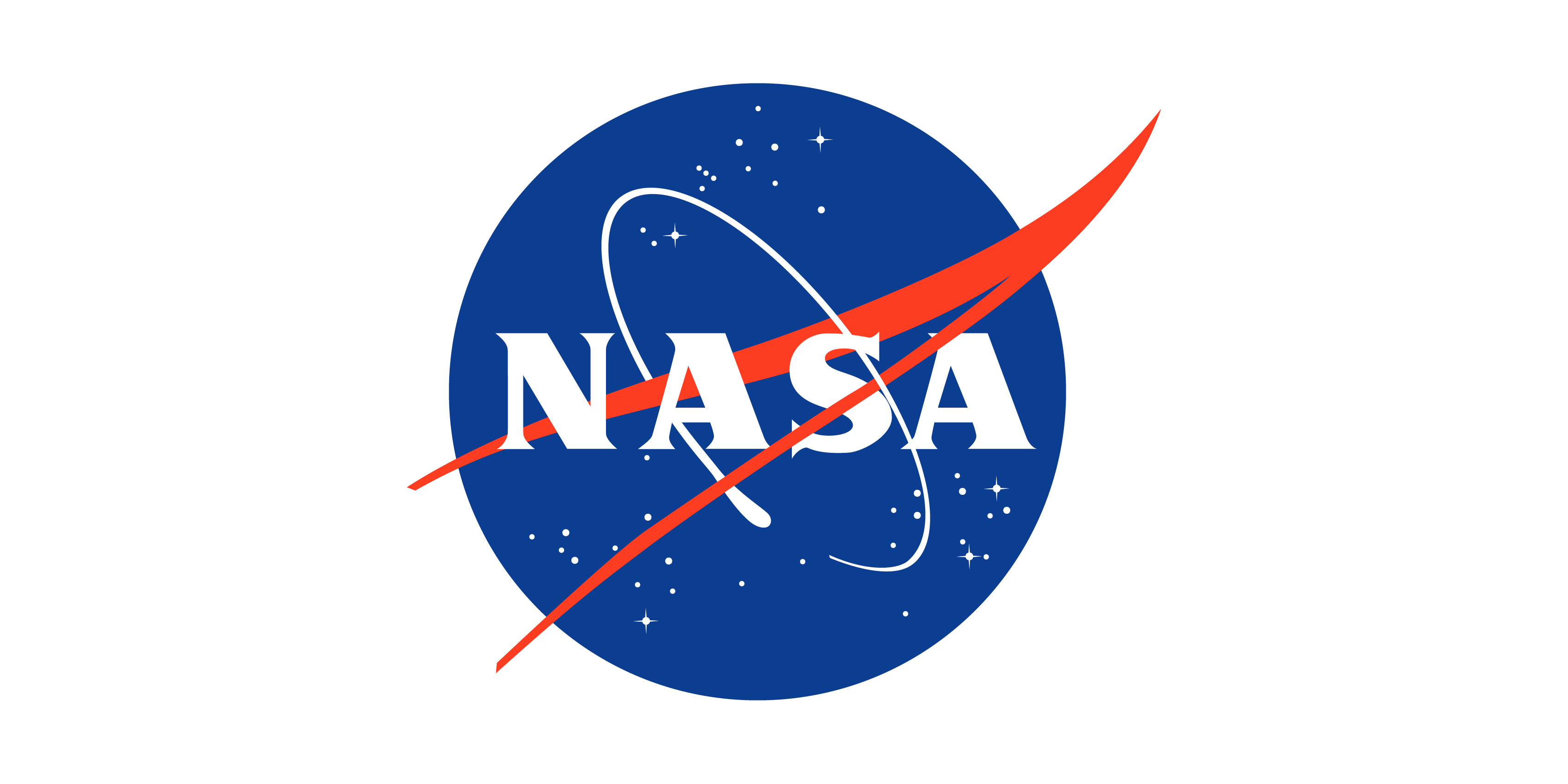 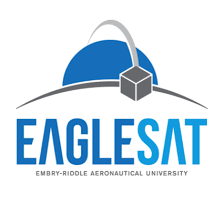 Project Overview
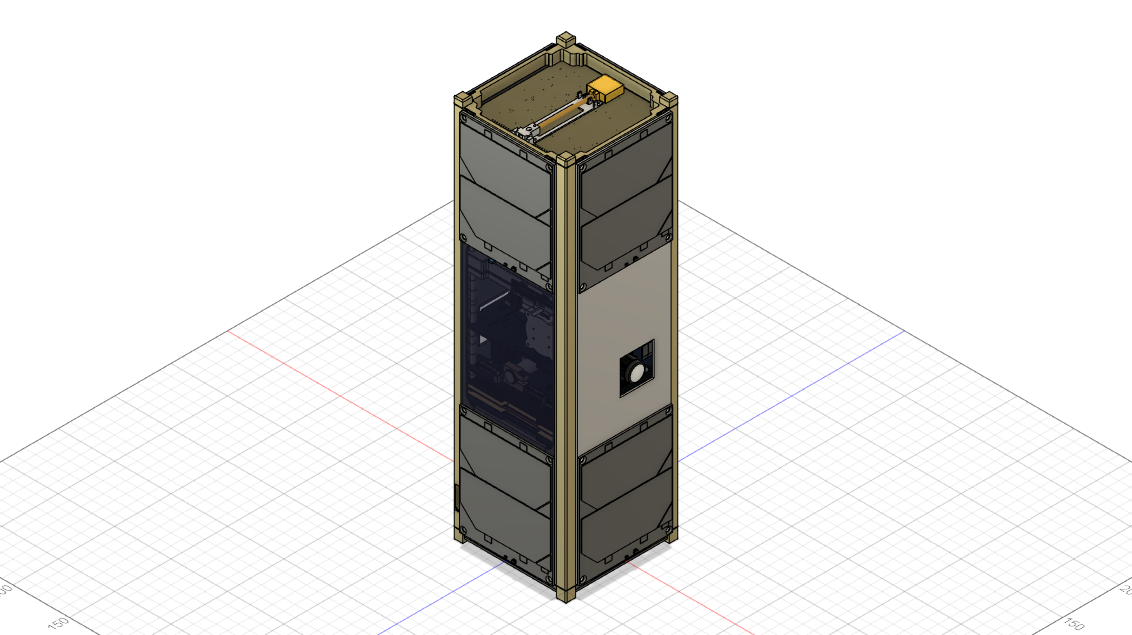 Goal:
Create a 3U CubeSat structure that can withstand deployment and protect the innerworkings of the satellite
Design
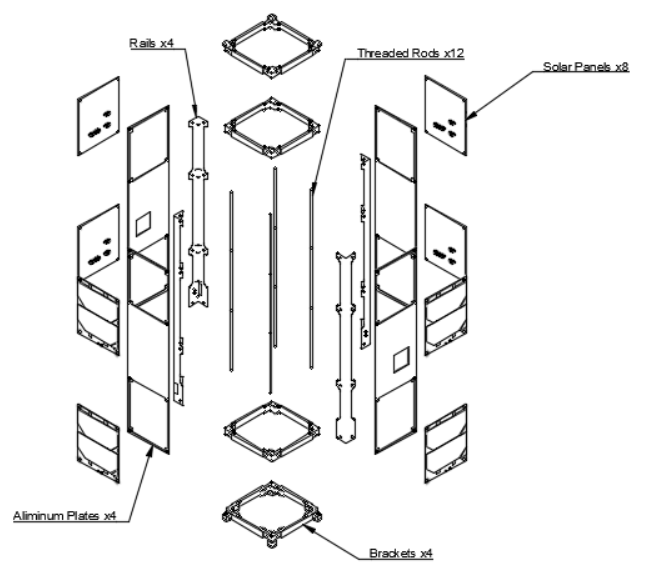 [Speaker Notes: Give Design Overview]
Assembly
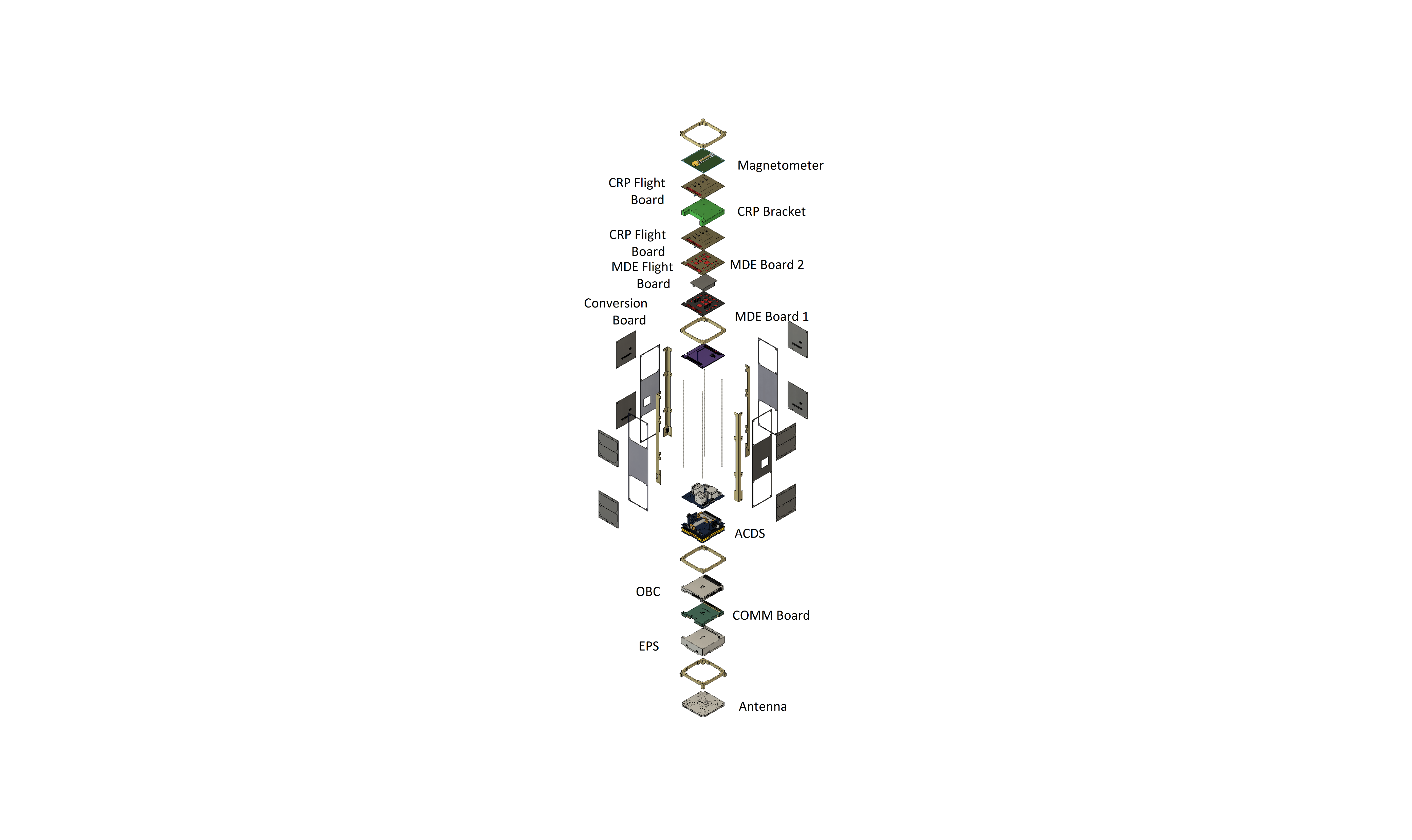 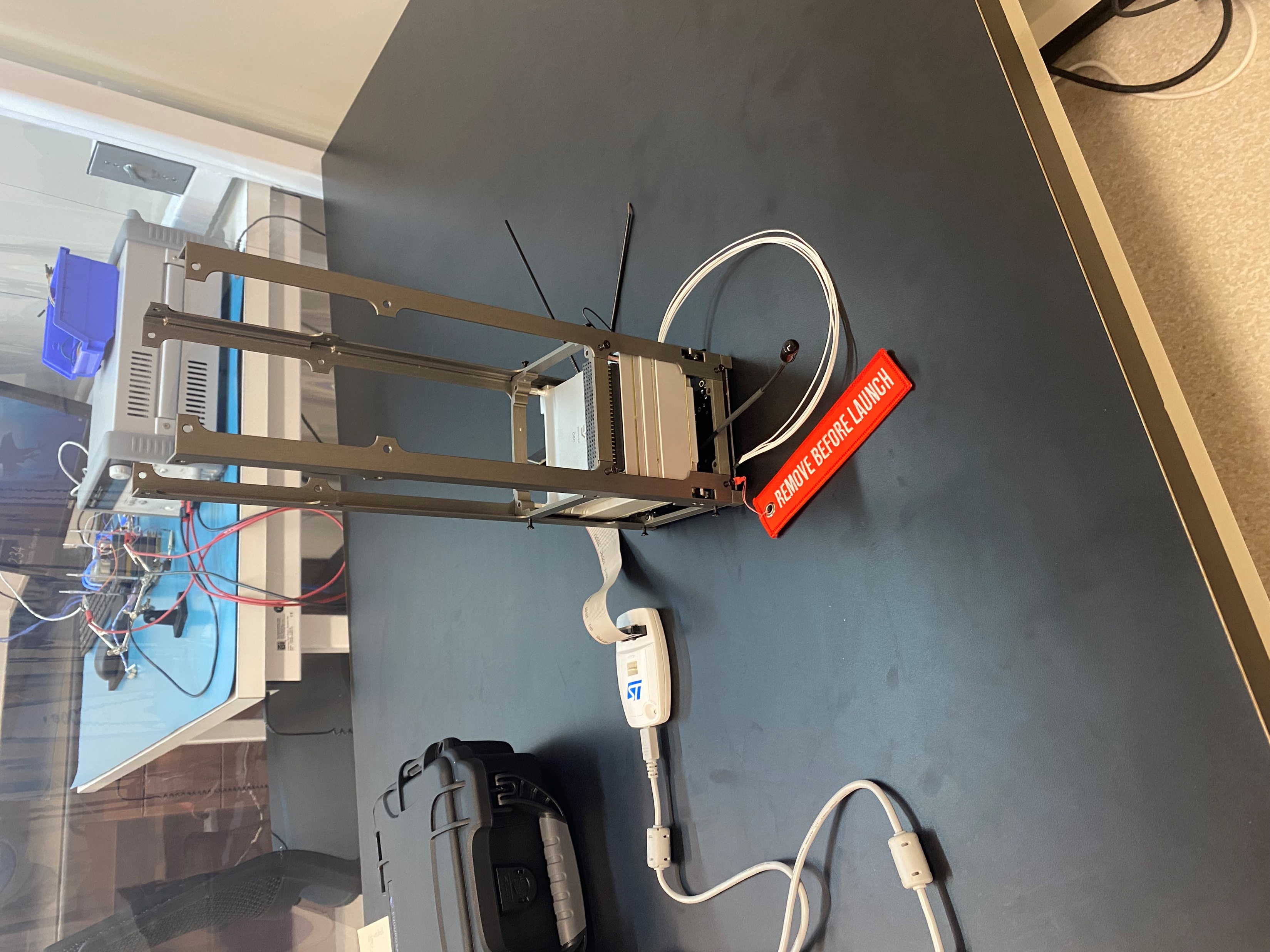 [Speaker Notes: Talk about how the assembly would operate in an ideal scenario]
Challenges
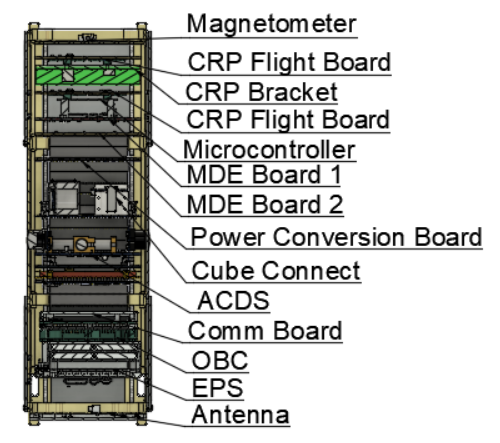 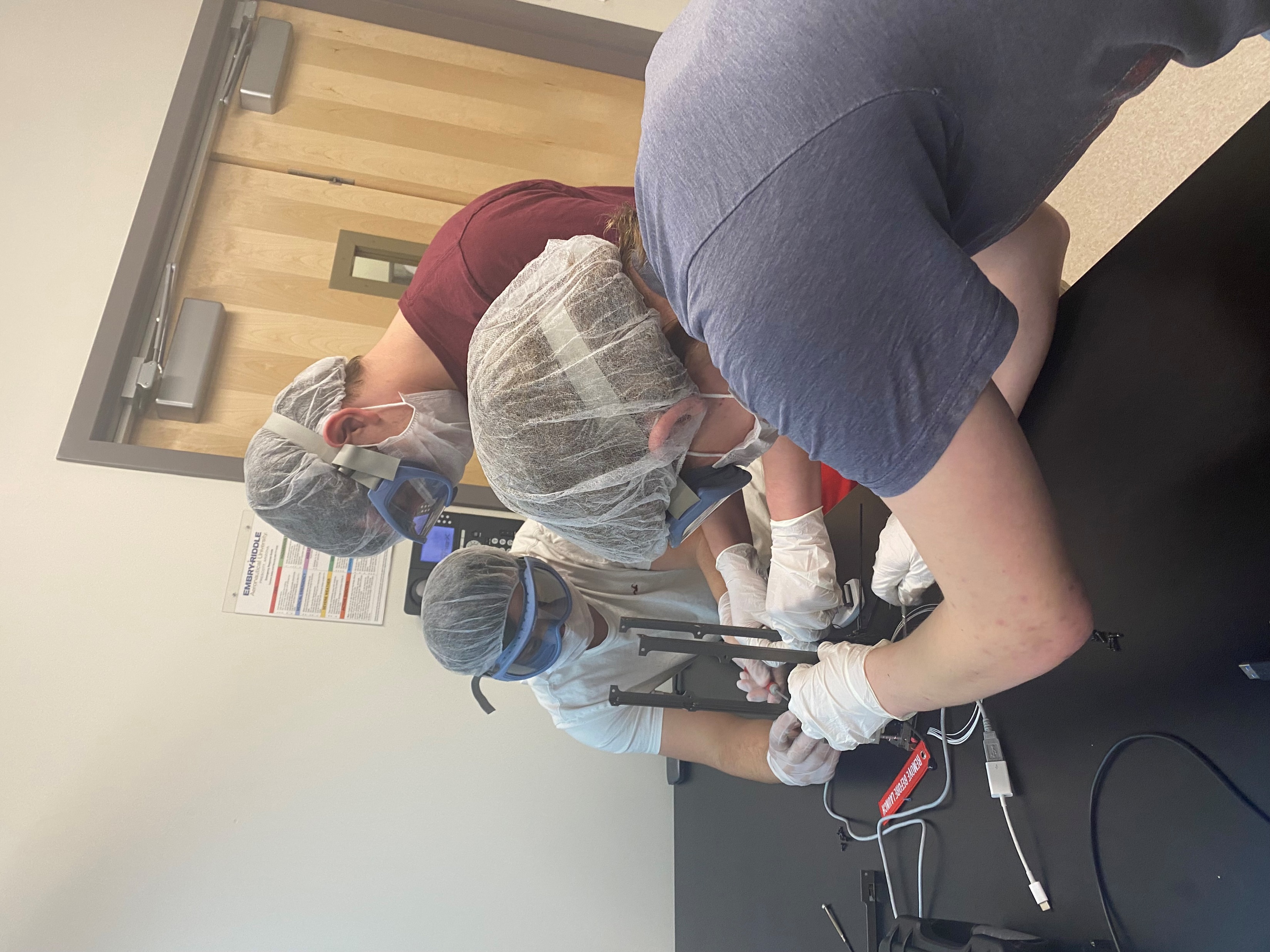 [Speaker Notes: Talk about challenges that arose
	parts not being in in time
	how pieces fit together that weren’t ideal
	downsides to your design found in the assembly stage]